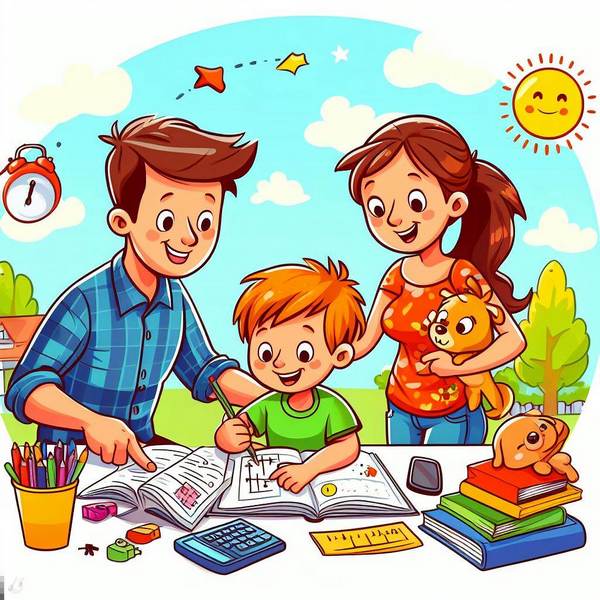 Літературне читання
Розділ 3. В кожній казці є урок, мов у квіточці медок
Урок 37
Підсумок за темою «В кожній казці є урок, мов у квіточці медок»
Налаштування на урок
Які твої очікування від уроку?
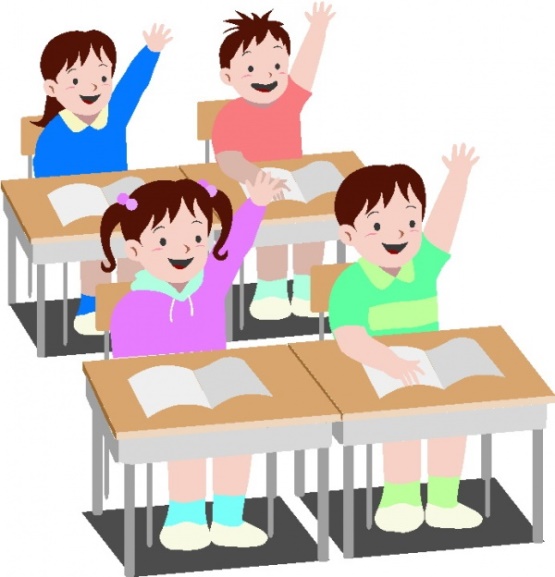 Ми сюди прийшли учитись,
Не лінитись, а трудитись.
Працюємо старанно,
Завдання виконуємо 
ми бездоганно!
Цікаве спілкування
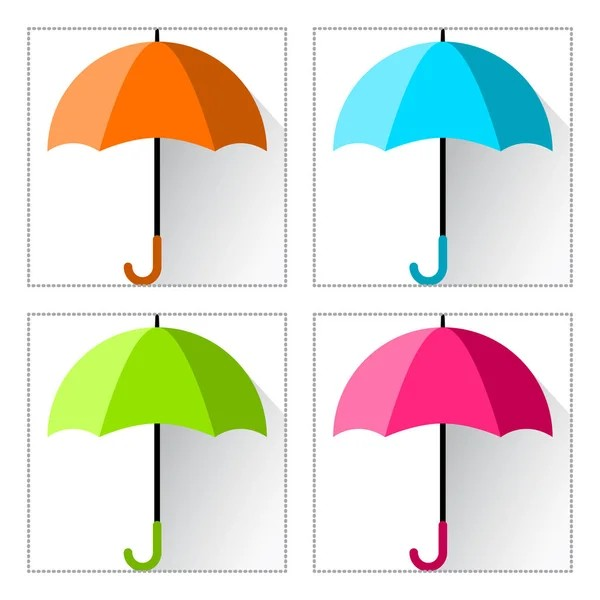 Почуття успіху
Нові знання
Задоволення від роботи
Скоромовка
Бук бундючивсь перед дубом.
Тряс над дубом бурим чудом.
Дуб пригнув до чуба бука –
Буде букові наука.
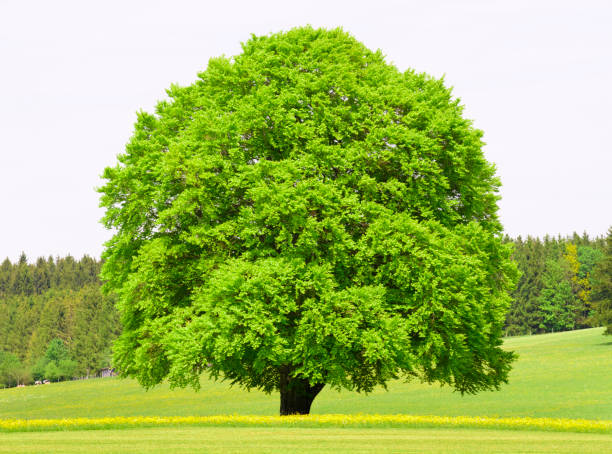 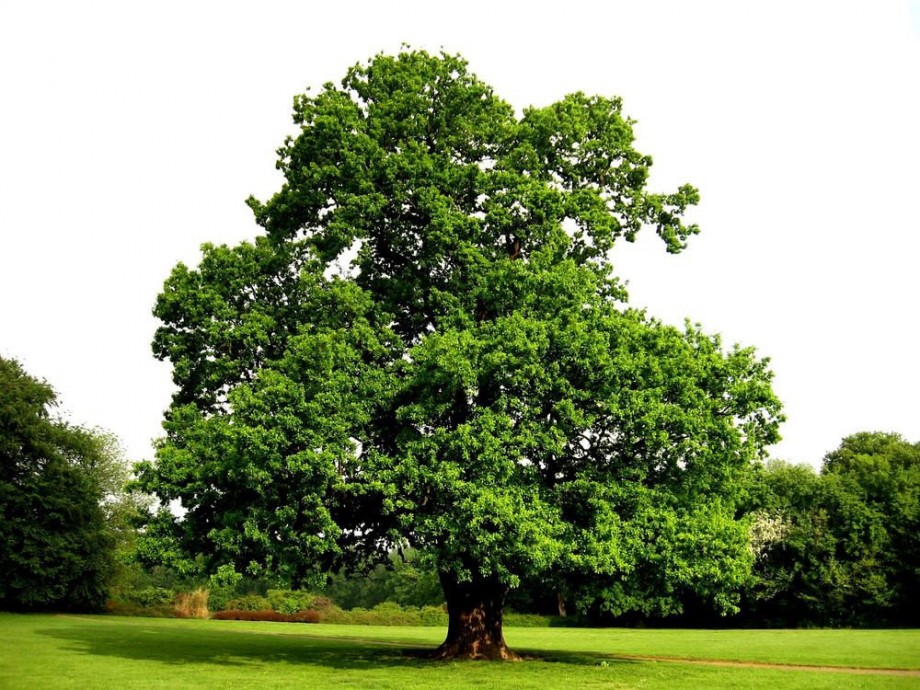 Прочитай скоромовку повільно і вдумливо.
Який звук часто повторюється в скоромовці?
Пригадай, про що казка Наталки Малетич «Парасолька»
Прочитай скоромовку, 
наче крокуєш по калюжах, 
а потім швидко, наче біжиш від дощу
Наталка Малетич «Парасолька». Вибіркове читання
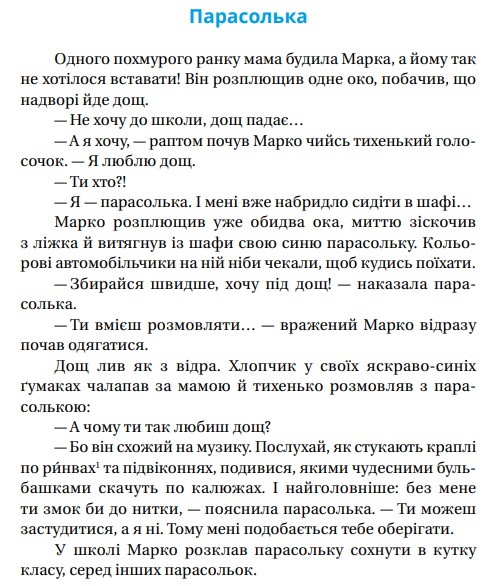 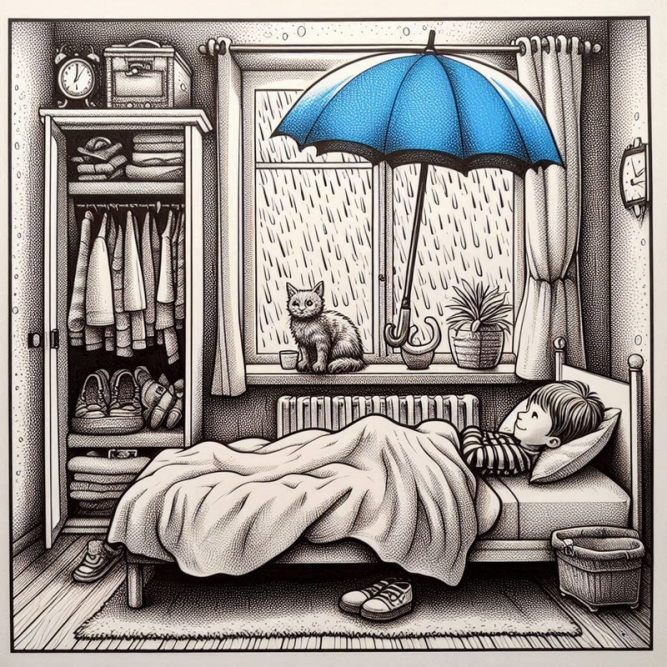 Хто автор казки
Прочитай зачин твору.
Знайди й прочитай, чому парасолька любить дощ?
Хрестоматія, Сторінка
69
Наталка Малетич «Парасолька». 
Вибіркове читання
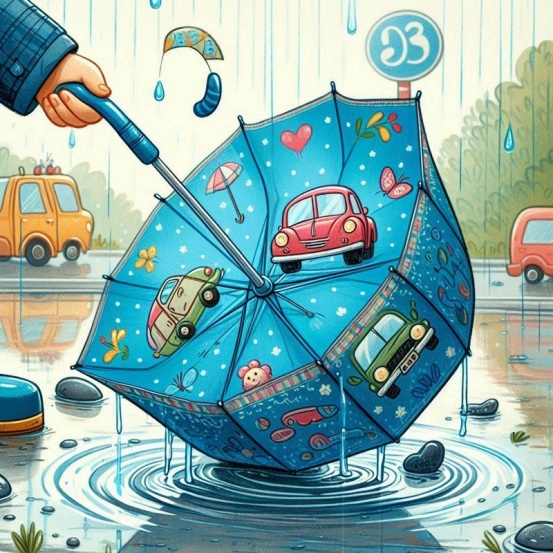 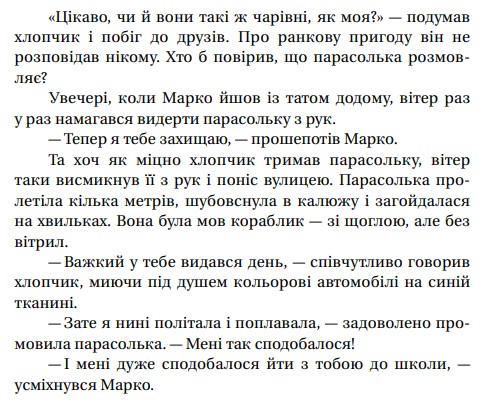 Знайди й прочитай, яка пригода сталася, коли Марко повертався додому?
Прочитай кінцівку казки.
Чому твір називаємо казкою?
Хрестоматія, Сторінка
71
Тест «Так - ні»
Одного сонячного ранку мама будила Марка
Ні
Мені вже набридло сидіти в шафі
Так
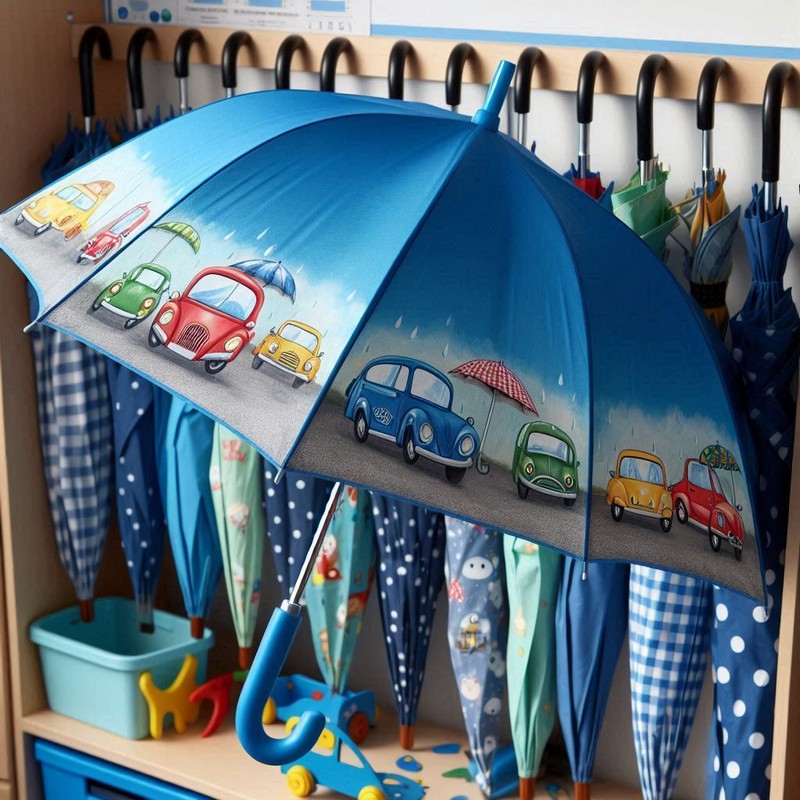 Дощ лив як з відра
Так
Дощ схожий на пісню
Ні
Так
Вітер висмикнув її з рук
Ні
Вона була мов човник
Легкий у тебе видався день
Ні
Мені сподобалося йти з тобою до школи
Так
Повідомлення теми уроку
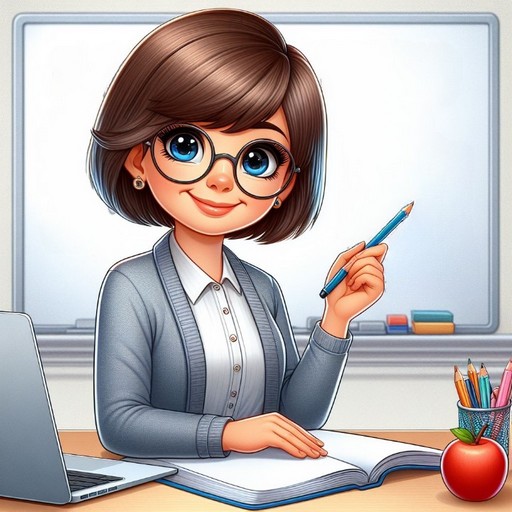 Сьогодні на уроці читання ми підсумуємо свої знання і вміння з теми «В кожній казці є урок, мов у квіточці медок»
Перевіряю свої досягнення. Знаю…
Як називається розділ?
Казки яких народів є в ньому?
Яка казка закінчується прислів’ям 
     «Коли щось робиш, думай про наслідки»? 
Що означає слово бібліотека?
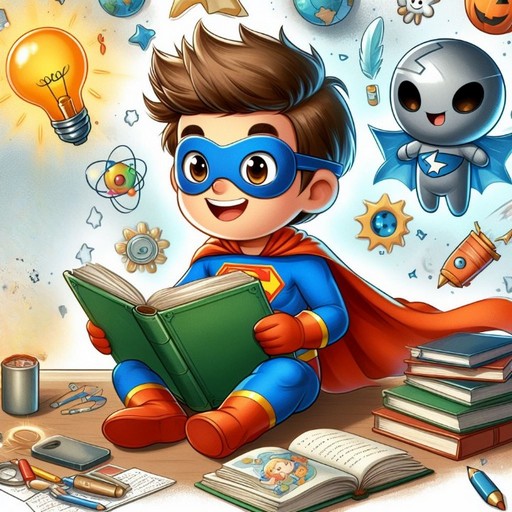 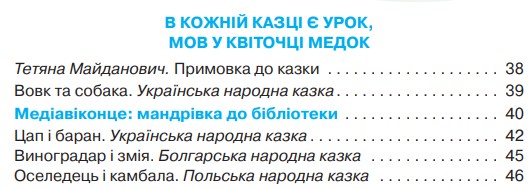 Підручник.
Сторінка
141
Перевіряю свої досягнення. 
Розумію, можу пояснити …
Про який урок ідеться в назві цього розділу?
Чому  вовк не захотів служити в хазяїна? 
Якої казки стосується прислів’я
    «Хочеш собі добра – не роби нікому зла»?
Які ознаки казковості мають твори, що увійшли до цього розділу?
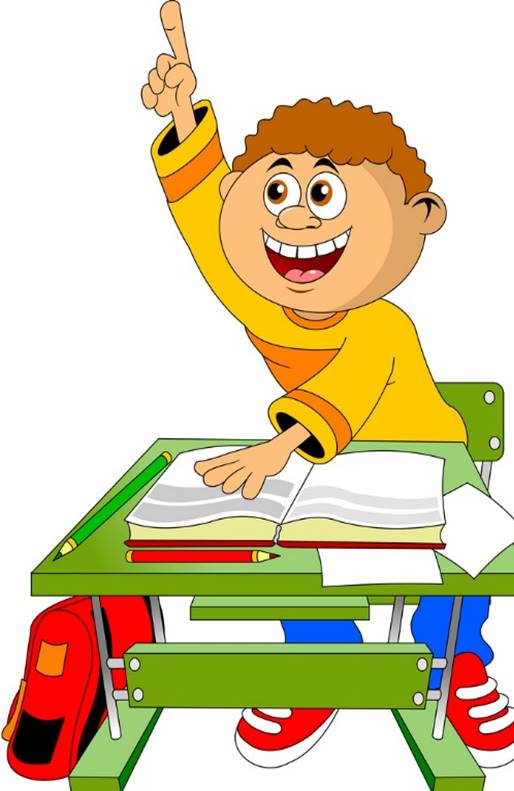 Підручник.
Сторінка
49
Перевіряю свої досягнення. Вмію…
За пазлами розповісти казку «Цап та баран».
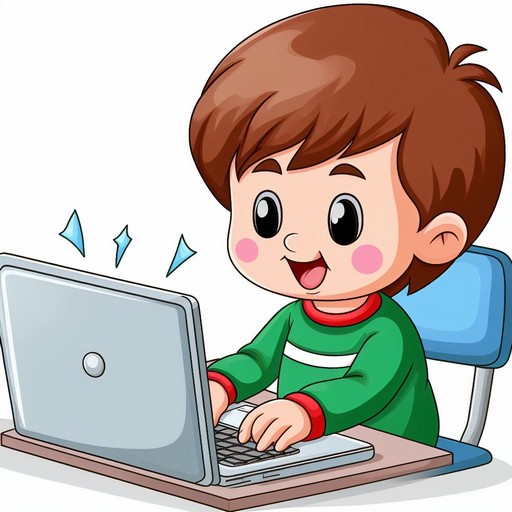 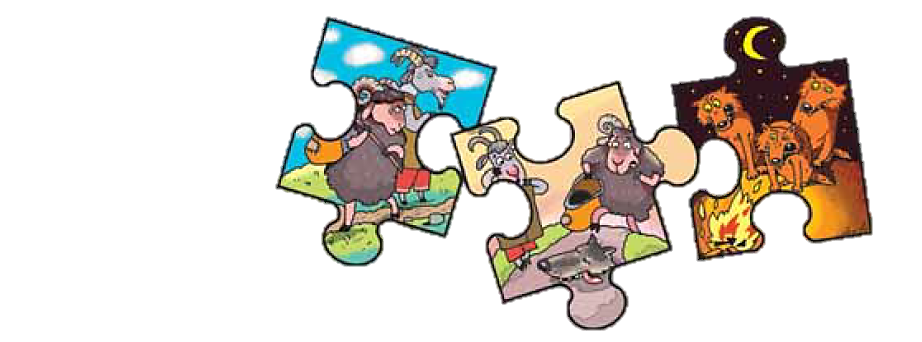 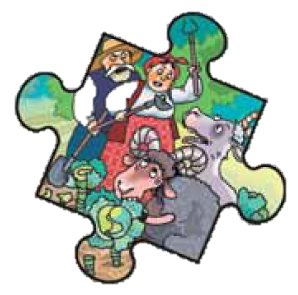 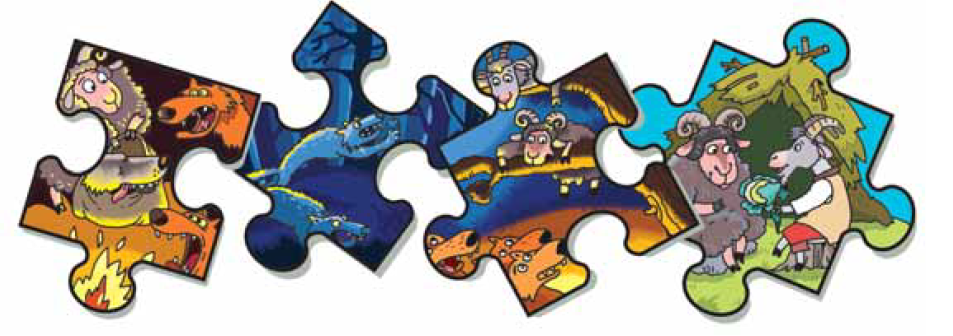 Підручник.
Сторінка
49
Перевіряю свої досягнення. Вмію…
Знайти відповідність між дійовими особами казок та їхніми вчинками:
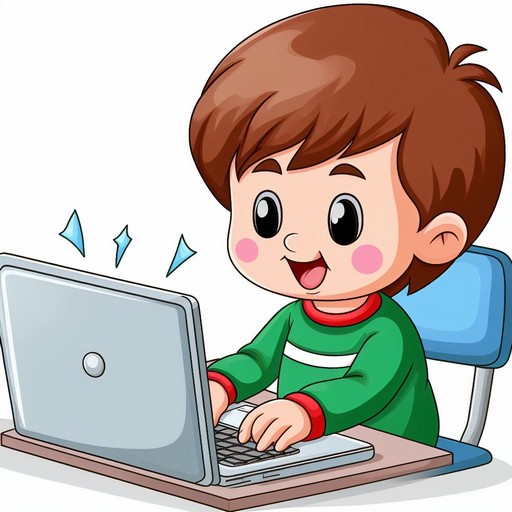 оселедець
Сміливий
цап
Пихата
Витривалий
камбала
Визначити в казці послідовність подій: початок (зачин), основну частину, кінцівку. 
Вибрати потрібну книжку в бібліотеці.
Підручник.
Сторінка
49
Перевіряю свої досягнення. 
Виявляю ставлення, почуття …
Найбільше мені сподобалась казка про …
Мене здивувало, як …
Вчинки, які мені не подобаються …
Яку казку ти хотів/хотіла назвати інакше? Як саме?
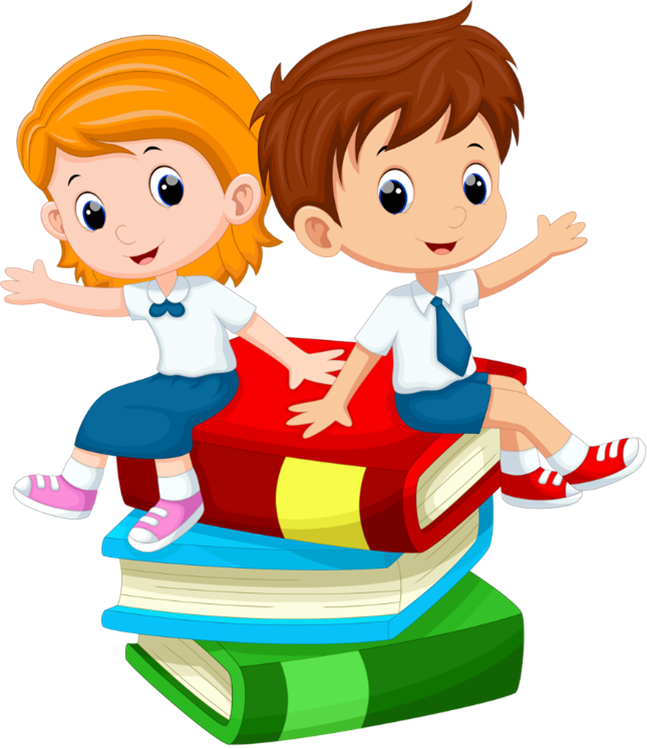 Підручник.
Сторінка
49
Рефлексія
Оціни свою роботу на уроці
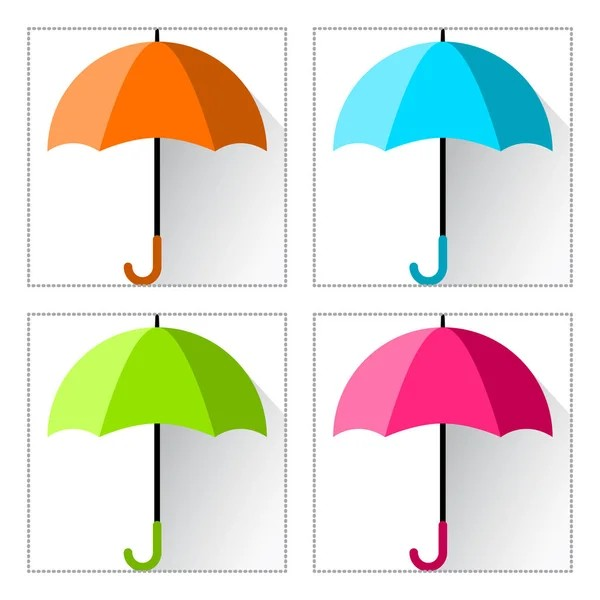 Було незрозуміло
Було важко
Було цікаво
Було легко